Läroplansinspiration
Vasa 30.10.2015
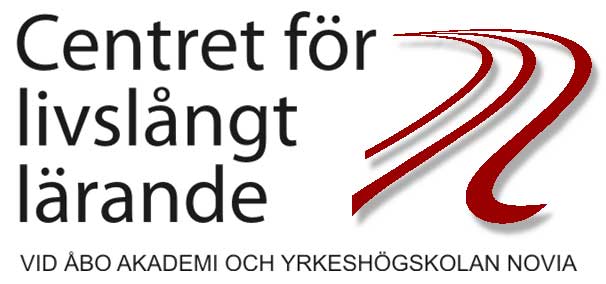 Program 

9:00 	Välkommen och aktuellt inom fria bildningen
9.30 	Innehållet i läroplansprocessen
10:00 	Smågruppsprocess
12:00 	Lunch
13:00 	Smågruppsprocessen fortsätter
14:00 	Gemensam genomgång av dagens processer  
15:00	Dagen avslutas
Syfte:
Planera, genomföra och garantera en nationellt heltäckande läroplansprocess som ges i form av flera utbildningstillfällen. 

Ge underlag för ett lyckat läroplansarbete genom att sprida kunskap, skapa förutsättningar och ge redskap för diskussion. 

Visa på modeller för att bemästra läroplansprocessen och initiera olika verksamhetsformer. 

Sprida inspirationsmaterial. 

Ordna regionala utbildningstillfällen i Svenskfinland 2015.
Översikt över utbildningen
Hur lägger ni upp läroplansprocessen på er läroanstalt? 
Hur får ni alla delaktiga?
Vilka är tidsramarna?

Gruppdiskussion 30 minuter

Redovisa gruppdiskussionerna via Popplet eller annat digitalt verktyg
Gruppdiskussioner
Värdegrund